Welcome                              Back to School Night                              6th Grade Orientation                              August 22, 2019
Orchard Middle School
             There is a sign in sheet at each table
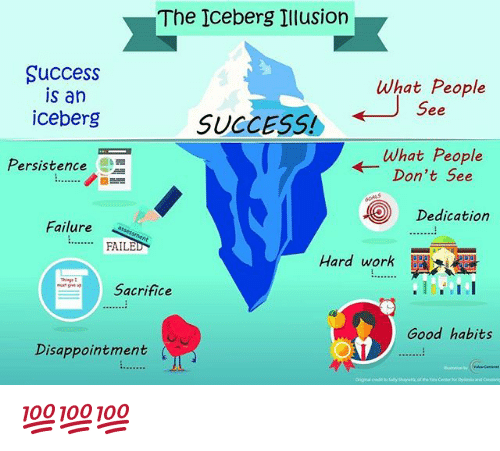 Introductions
Ms. Forrest
Mr. Bushell
Grading Periods
Stay Connected
Email Teachers
Check Power School
Sign-Up for Remind App
 text message communication
Class codes were sent home.
Ms. Forrest’s website:     jforrest.weebly.com
Organization is Key!
Student Planners
Backpack checks
Binder/notebooks
.
6th grade Language Arts
Paths to College and Career 

-Reading Closely and Writing to Learn
-Working with Evidence
-Understanding Perspectives
-Reading for Research and Writing an Argument
6th grade Language Arts
Vocabulary Development: 
Academic and content specific 
Word study (root words, suffixes and prefixes)
Flocabulary- common 6th grade words learned through music and lyrics
Writing
Informational, argumentative, and narrative
Grammar and Mechanics
Listening/Speaking Skills
Critical thinking/Collaboration
Common Core State Standards
6th grade Language Arts
Reading
Novels as a class 
Articles/handouts from Mr. Bushell and Ms. Forrest
Reading Logs and Monthly book reviews
Accelerated reading program
Library
  school  (opening in a few weeks) 
 class
public
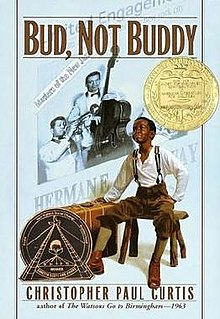 Grading
60%   Mastery of  Standards (assessments and projects)
	*test corrections
	*growth mindset

40%   -ELA Notebook (Forrest)  
		       -Workbook/assignments (Bushell)
            -Flocabulary
            -Accelerated Reading    (logs and meeting goals)
Homework daily!
Social Studies
Binder with 8 dividers
Interactive Student Notebook
Topics covered this year
Early Humans and the Rise of Civilization
Ancient Egypt and the Near East
Ancient India
Ancient China
Ancient Greece
Ancient Rome
Grading
60%   Mastery of Standards (assessments and projects)
	*test corrections
	*growth mindset

40%   Binder Work
          -Interactive Student
           Notebook (ISN)
          -Cornell Notes
           -Mapping
           -Special assignments
Homework
*a couple of times a week
1.Unfinished classwork
2.Study for tests
3.Projects
Google Classroom
Questions?